22C:19 Discrete MathLogic and Proof
Fall 2011
Sukumar Ghosh
Predicate Logic
Propositional logic has limitations. Consider this:

		Is x  > 3 a proposition? No, it is a predicate. Call it P(x). 
								P(4) is true, but P(1) is false.
								P(x) will create a proposition
								when x is given a value.

Predicates are also known as propositional functions.
Predicate logic is more powerful than propositional logic
subject
predicate
Predicate Logic
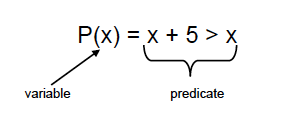 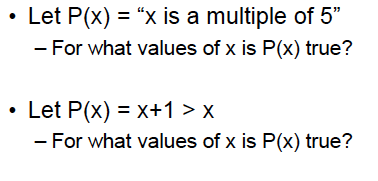 Examples of predicates
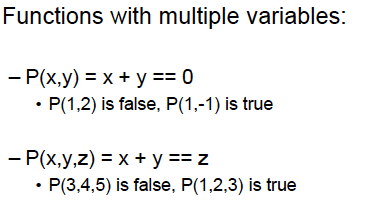 Quantifiers
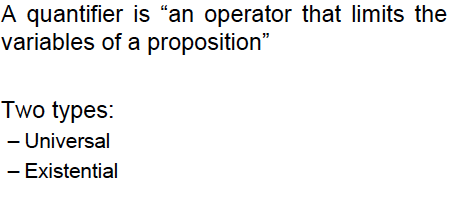 Universal Quantifiers
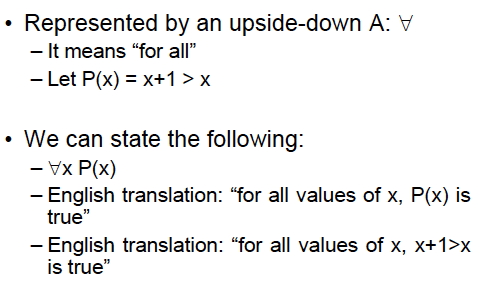 Universal Quantifiers
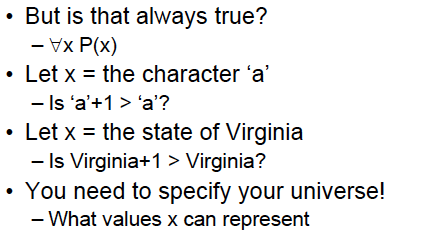 Perhaps we meant all real numbers.
Universal Quantifiers
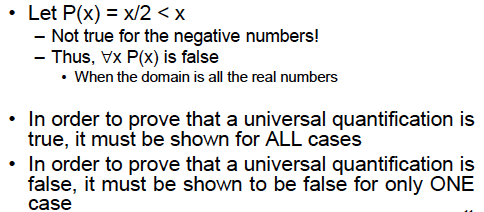 Universal Quantifiers
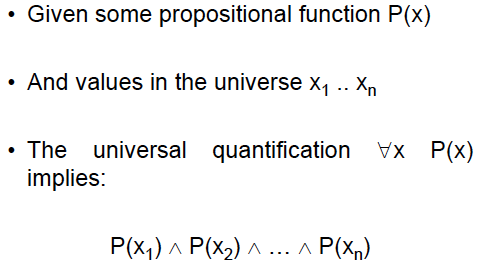 Existential Quantifiers
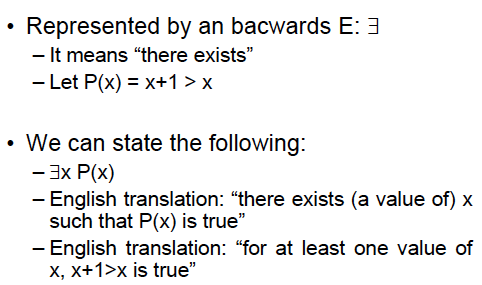 ∃x (x is a student in 22C:19 ⟶ x has traveled abroad)
Existential Quantifiers
Note that you still have to specify the domain of x.
Thus, if x is Iowa, then P(x) = x+1 > x is not true.
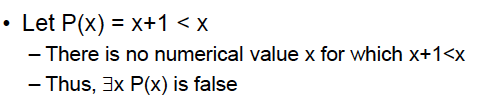 Existential Quantifiers
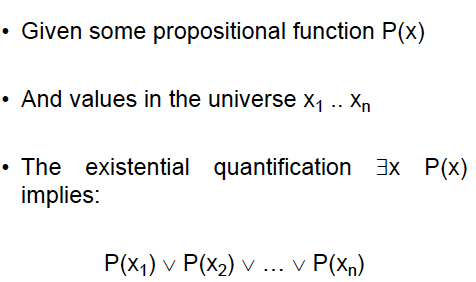 Negating quantification
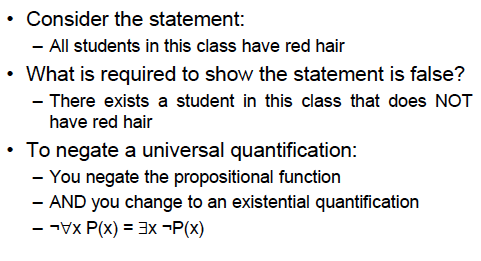 Negating quantification
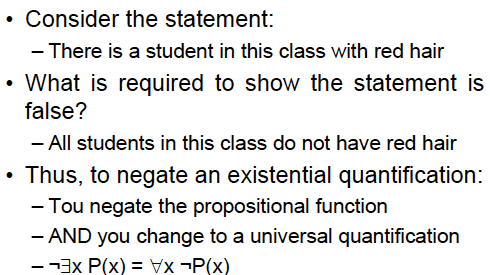 You
Translating into English
Every student x in this class has studied Calculus.

Let 		C(x) mean “x has studied Calculus,” and 
		S(x) mean “x is a student in this class.”
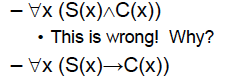 Translating into English
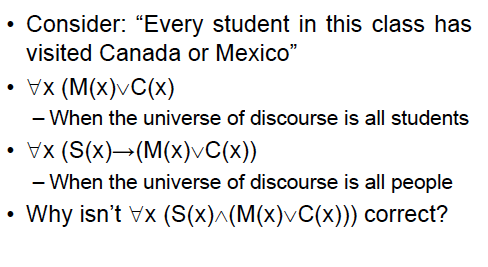 Translating into English
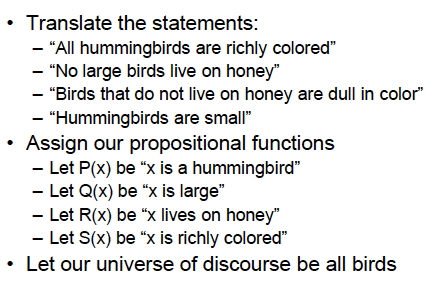 Translating into English
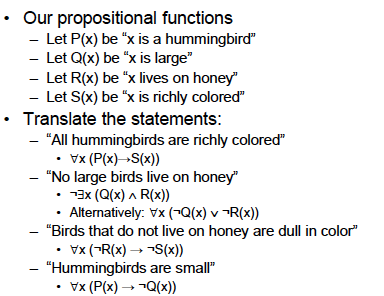 Order of Quantifiers
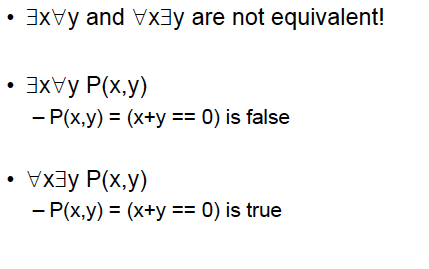 Negating Multiple Quantifiers
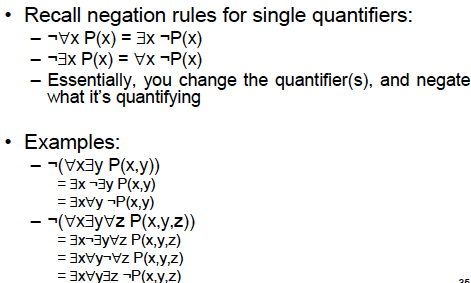 More on Quantifiers
∀x ∃y  ( x + y = 10 )
			∀x ∀y  ( x + y = y+ x )

			Negation of ∀x P(x) is ∃x (P(x) is false)
					(there is at least one x such that P(x) is false)

			Negation of ∃x P(x) is ∀x (P(x) is false)
					(for all x P(x) is false)
Rules of Inference
p						(Let p be true)
 			p ⟶ q					(if p then q)
			q						(therefore, q is true)

			Corresponding tautology [p ⋀ (p⟶ q)] ⟶ q

			What is an example of this?
Other Rules of Inference
[(p ⟶ q) ⋀ (q ⟶ r)] ⟶ (p ⟶ r)
			[(p ⋁ q) ⋀ ¬ p] ⟶ q
			(p ⋀ q) ⟶ p
			[(p ⋁ q) ⋀ (¬ p ⋁ r) ⟶ q ⋁ r 
			(if p is false then q holds, and if p is true then r holds)

			Find example of each
			Read page 66 of the book
Rules of Inference
¬ q						(Let q be false)
 			p  q 					(if p then q)
			¬ p						(therefore, p is false)

			Corresponding tautology [¬ q ⋀ (p q)]  ¬ p

			What is an example of this?
Proofs
To establish that something holds. 
	Why is it important?
	What about proof by example, or proof by simulation, or proof by fame? Are these valid proofs?
Direct Proofs
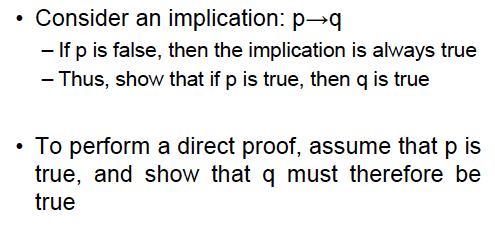 Direct Proofs
Example. Prove that if n is odd then n2 is odd.

	Let n = 2k + 1, 
	so, n2 = 4k2 + 4k + 1 = 2 (2k2 + 2k) + 1
	By definition, this is odd.

	Uses the rules of inference
Indirect Proofs
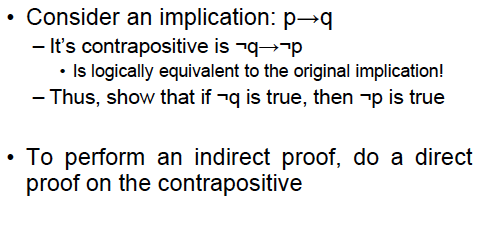 Indirect Proof Example
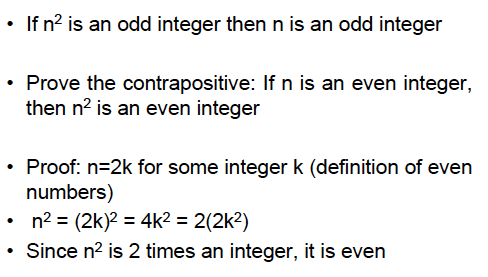 Proof by Contradiction
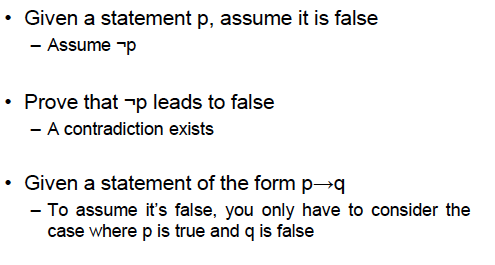 Proof by contradiction: Example
Assume that the statement of the theorem is false. Then show that something absurd will happen

	Example. If 3n+2 is odd then n is odd

	Assume that the statement is false. Then n= 2k. 
	So 3n+2 = 3.2k + 2  = 6k+2 = 2(3k + 1).
	But this is even! A contradiction!
	This concludes the proof.
Proof by contradiction: Example
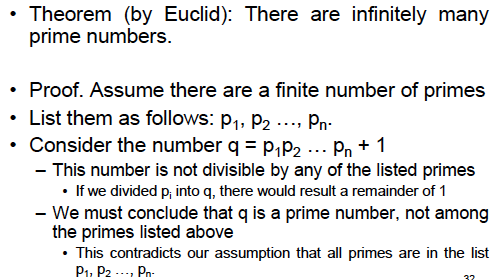 Proof by contradiction: Example
Example. Prove that square root of 2 is irrational.

	Assume that the proposition is false. 
	Then square root of 2 = a/b (and a, b do not have a common factor)
	So, 2 = a2/b2
	So, a2 = 2b2. Therefore a2 is even. So a = 2c
	So 2b2 = 4c2 . Therefore b2 = 2c2. Therefore b2 is even. This means b is even.
	Therefore a and b have a common factor (2)
	But (square root of 2 = a/b) does not imply that.
Exhaustive proof
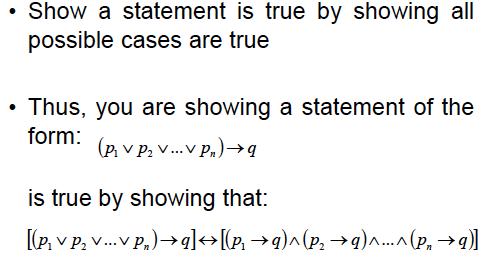 Exhaustive proof
Example. If n is a positive integer, and n ≤ 4, then (n+1) ≤ 3n

	Prove this for n=1, n=2, n=3, and n=4, and you are done!

	Note. Such a proof is not correct unless every possible case is considered.
Proof of Equivalence
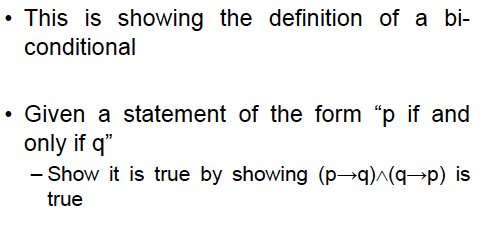 Existence Proofs
Constructive Proof
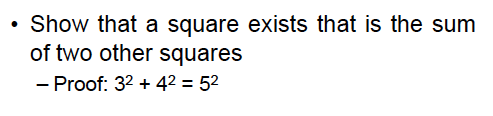 Non-constructive Proof
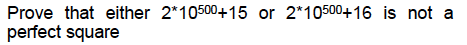 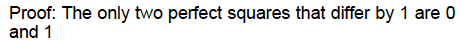 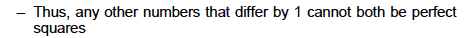 Mistakes in proofs
a=b
	So, a2 = ab
	Therefore a2 - b2 = ab – b2 
	So, (a+b).(a-b) = b.(a-b)
	Therefore a+b = b
	So, 2b = b
	This implies 2 = 1
	What is wrong here?
Counterexample
If you find a single counterexample, then immediately the proposition is wrong.
Difficult problems
Fermat’s last theorem
	The equation 
					xn + yn = zn
does not have an integer solution for x, y, z when 
x ≠ 0 , y ≠ 0 , z ≠ 0 and n > 2

	(The problem was introduced in 1637 by Pierre de Fermat. It remained unsolved since the 17th century, and was eventually solved around 1990 by Andrew Wiles)